G04-M-Branching-005
Topic 1 | Page 1
Scenario 1: Think, Behave, Achieve

Lorem Ipsum comes from sections 1.10.32 and 1.10.33 of "de Finibus Bonorum et Malorum“
<write voice over text here>
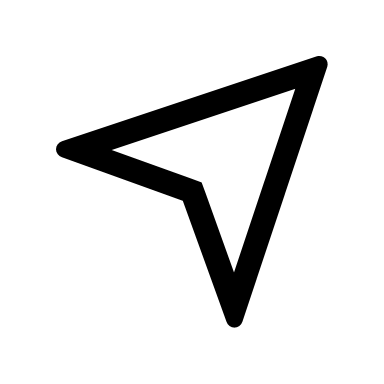 Select each + sign to explore Jack’s surroundings.
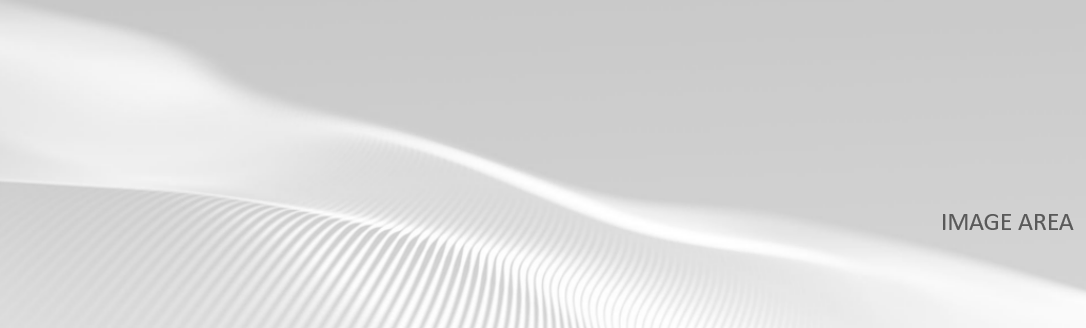 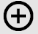 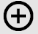 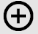 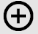 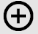 <include graphic notes here>
T1 | P1 | Branch 1 | SubPage 1
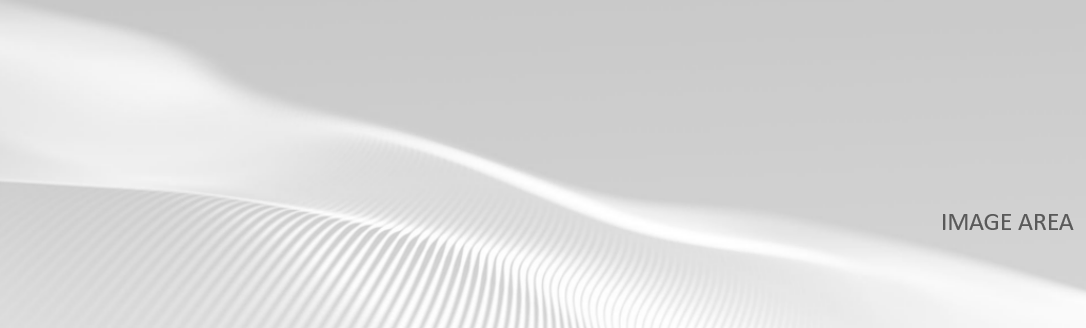 Scenario

Lorem Ipsum is simply dummy text of the printing and typesetting industry, Lorem Ipsum is simply dummy text of the printing Lorem Ipsum is simply dummy text.
C1
<write voice over text here>
C2
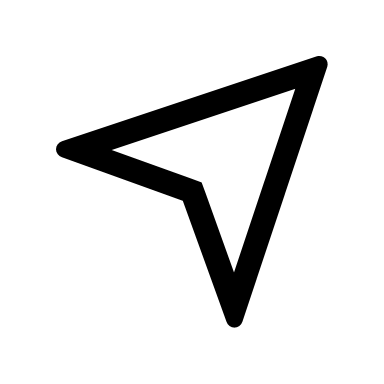 C3
C4
Use the slider to review the scenario.
C5
C6
Title

Lorem Ipsum is simply dummy text of the printing and typesetting industry
Lorem Ipsum is simply dummy text of the printing Lorem Ipsum is simply dummy text of the printing. 
Lorem Ipsum is simply dummy text of the printing and typesetting industry Lorem Ipsum is simply dummy text of the printing Lorem Ipsum is simply dummy text of the printing.
Background image ID <>
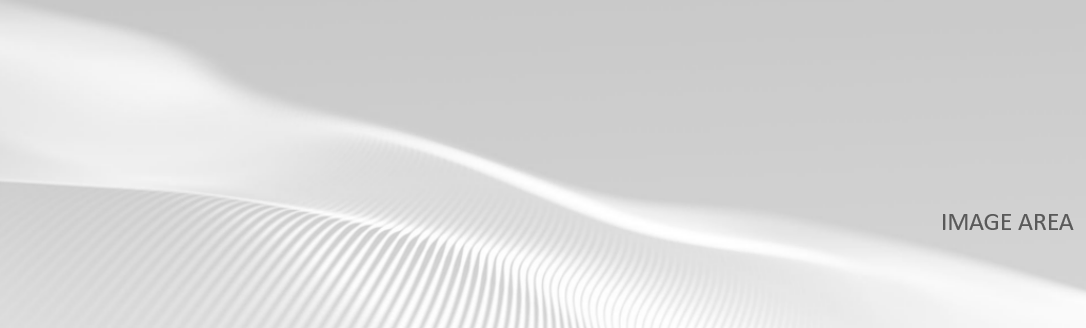 Scenario

Lorem Ipsum is simply dummy text of the printing and typesetting industry, Lorem Ipsum is simply dummy text of the printing Lorem Ipsum is simply dummy text.
C1
<write voice over text here>
C2
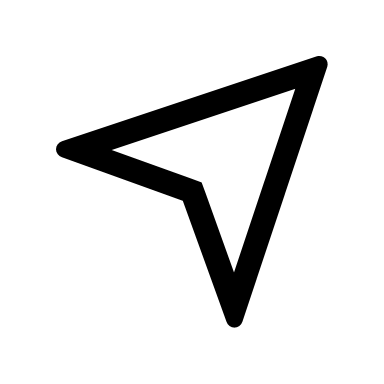 C3
C4
Use the slider to review the scenario.
C5
C6
Title

Lorem Ipsum is simply dummy text of the printing and typesetting industry
Lorem Ipsum is simply dummy text of the printing Lorem Ipsum is simply dummy text of the printing. 
Lorem Ipsum is simply dummy text of the printing and typesetting industry Lorem Ipsum is simply dummy text of the printing Lorem Ipsum is simply dummy text of the printing.
Background image ID <>
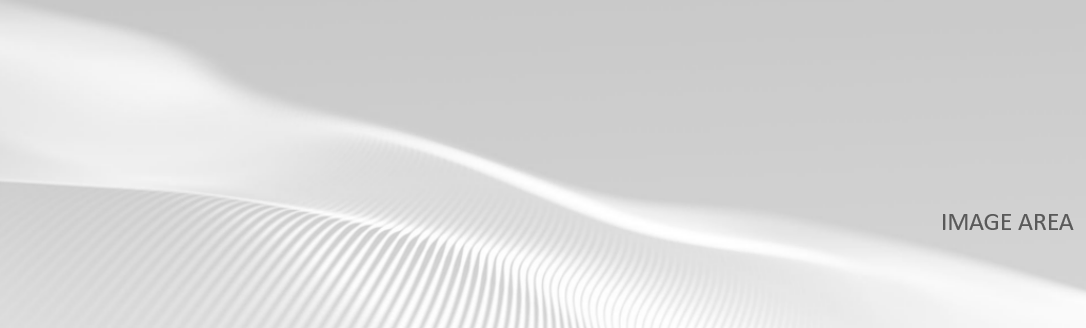 Scenario

Lorem Ipsum is simply dummy text of the printing and typesetting industry, Lorem Ipsum is simply dummy text of the printing Lorem Ipsum is simply dummy text.
C1
<write voice over text here>
C2
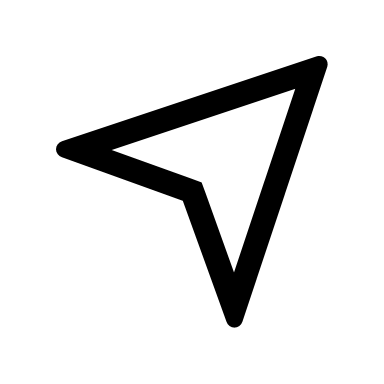 C3
C4
Use the slider to review the scenario.
C5
C6
Title

Lorem Ipsum is simply dummy text of the printing and typesetting industry
Lorem Ipsum is simply dummy text of the printing Lorem Ipsum is simply dummy text of the printing. 
Lorem Ipsum is simply dummy text of the printing and typesetting industry Lorem Ipsum is simply dummy text of the printing Lorem Ipsum is simply dummy text of the printing.
Background image ID <>
YES, I AM
NO, REVIEW SCENARIO
Are you ready for the challenge? >>
T1 | P1 | Branch 1 | SubPage 2
Page Title
<write voice over text here>
Lorem Ipsum is simply dummy text of the printing and typtesetting industry Lorem Ipsum is simply dummy text of the printing
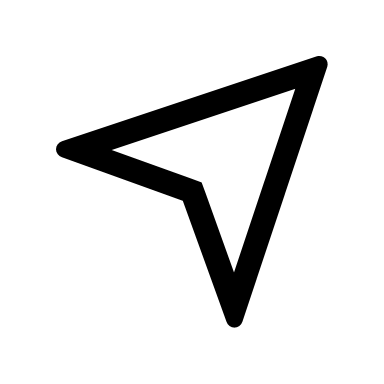 Select the correct option and Submit.
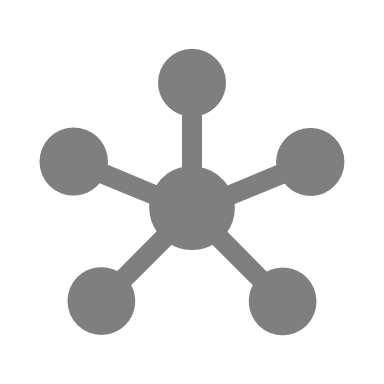 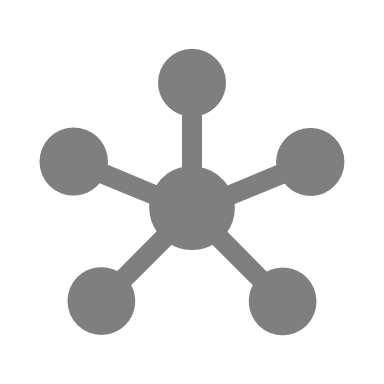 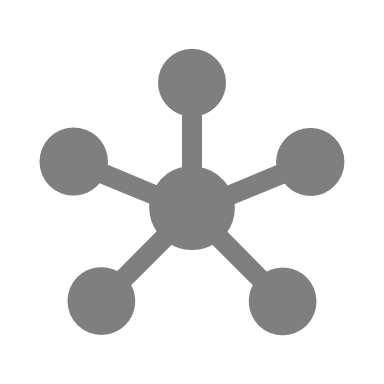 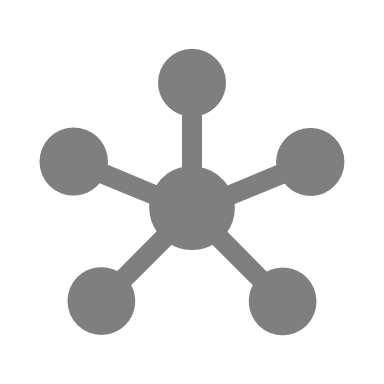 Lorem Ipsum
Lorem Ipsum
Lorem Ipsum
Lorem Ipsum
Background image ID <>
Submit
Try again
<write voice over text here>
Correct.

If you are going to use a passage of Lorem Ipsum, you need to be sure there isn't anything embarrassing hidden in the middle of text.
Return to Case studies
Incorrect.

If you are going to use a passage of Lorem Ipsum, you need to be sure there isn't anything embarrassing hidden in the middle of text.
Background image ID <>
Return to Case studies
G04-M-Branching-003-SL
Topic 1 | Page 1
Scenario 1: Think, Behave, Achieve

Lorem Ipsum comes from sections 1.10.32 and 1.10.33 of "de Finibus Bonorum et Malorum“
<write voice over text here>
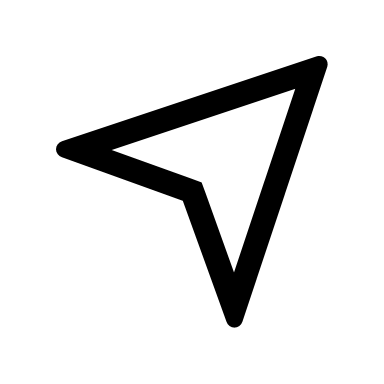 Select each + sign to explore Jack’s surroundings.
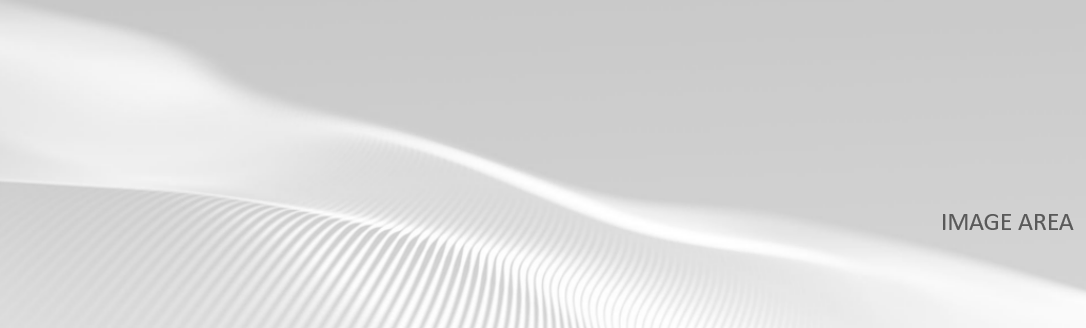 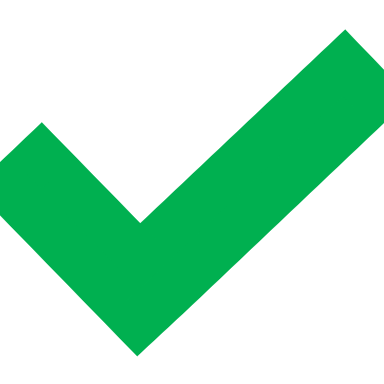 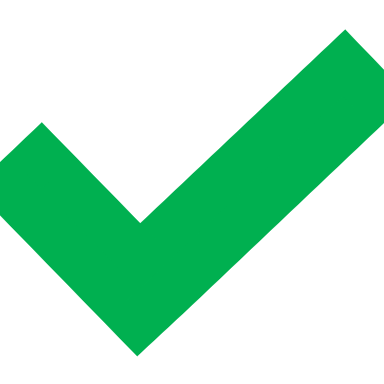 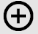 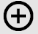 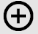 Great job!

You have reviewed all of the case studies and answered the questions to understand the impact of each one… 

Select next to learn about …
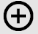 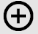 <include graphic notes here>